LINEA DEL TIEMPO
Modificación Venustiano Carranza:
La enseña es libre, pero será laica para que se de en los establecimientos oficiales de la educación.
1857
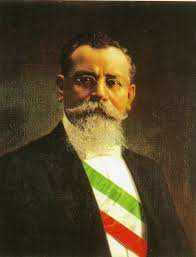 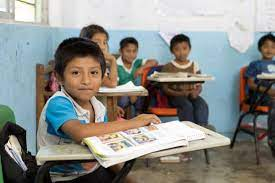 1917
Acceso a la educación gratuita para todos los ciudadanos.
El presidente Ignacio Comonfort a través de Constitución mexicana establece que: ¡ Toda enseñanza es libre!
Miguel Alemán 
2da reforma
La rectificación nacionalista
“La educación que imparta el estado tendera a desarrollar armónicamente todas las facultades del ser humano, fomentaría el amor a la patria y la conciencia de la solidaridad.
1934
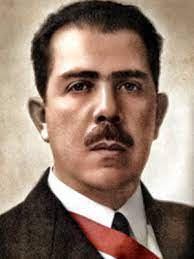 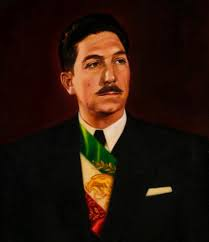 Lázaro Cárdenas del Río
1era Reforma

La educación que impartirá el estado seria socialista, proporcionando una cultura basada en la verdad científica.
1946
Carlos Salinas de Gortari
4ta Reforma
“La educación que imparta el estado será laica buscando evitar que la educación oficial privilegié promueva el profesar una religión”
Aporta la libertad en cuanto a planes y programas de cada universidad, permitiendo su autonomía y así cumplir sus necesidades.
1980
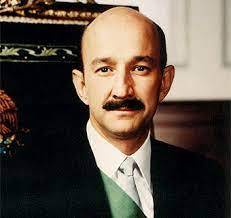 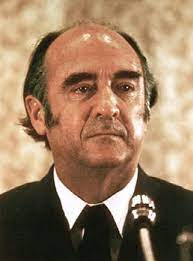 Cumplir con los programas oficiales.
José López Portillo
3era reforma
“Se estableció dotar la autonomía a las universidades y demás instituciones de educación superior, dándoles la facultad y la responsabilidad de gobernarse así mismas, con la condición de educar, investigar y difundir la cultura”
1992
Los planteles particulares debían lucha contra la ignorancia y sus efectos, las servidumbres, los fanatismos y los prejuicios.
1993
Ley general de educación 
 Todos los habitantes del país deben cursar la educación preescolar, la primaria y la secundaria.
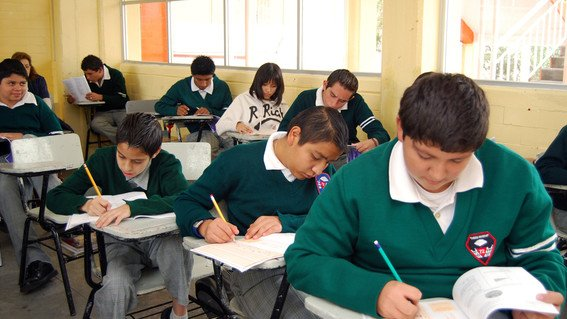 Carlos Salinas de Gortari 
5ta Reforma


Obligatoriedad de primaria y secundaria.
El estado atendería todas las modalidades educativas incluyendo la educación superior.
Desarrollar armónicamente todas las facultades del ser humano y se fomentará el amor a la patria y la conciencia de la solidaridad internacional, en la indpendencia y en la justicia.
Felipe Calderón
7ma Reforma

Una de las finalidades de la educación que imparta el Estado mexicano deberá ser el respeto a los derechos humanos.
Apoyar la investigación científica y tecnológica.
2002
Lucha contra la ignorancia y sus efectos.
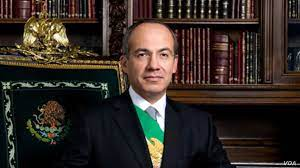 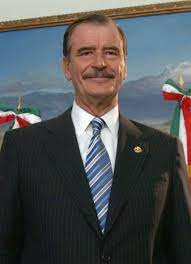 Vicente Fox Quezada
6ta Reforma

Reconocimiento del derecho a la educación desde preescolar hasta media superior.

El poder ejecutivo determinará los planes y programas de estudio de la educación básica y normal de toda la república.
Educación de calidad.
2011
Presenta la modificación de los planes y programas basándose en el respeto a los derechos humanos.
Se fortalece el aprecio y el respeto por la diversidad, evitando privilegios de raza, religión o sexo por los individuos.
Enrique Peña Nieto
9na Reforma

Restablece como objetivo la calidad educativa y reconocer la rectoría del estado en cuanto a la creación de planes y programas para la educación básica y normal.
2012
Se implementan recursos necesarias para infraestructura de la educación media superior.
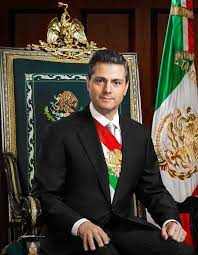 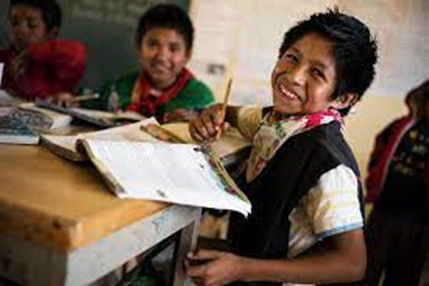 Felipe Calderón
8va Reforma

La educación Media Superior como obligatoria y pasó a ser responsabilidad del estado.
2013
Contempla la identidad cultural de nuestro país para la igualdad.
Respeto a la inclusión a la diversidad, armonía, democracia y autonomía.
Se promovió y atendió todos los tipos de modalidades educativas.
Andrés Manuel López Obrador
11va Reforma

Enfoque de derechos humanos.

Priorizar el interés superior de las niñas, niños y adolescentes en servicios educativos.

Revalorización del magisterio.
2016
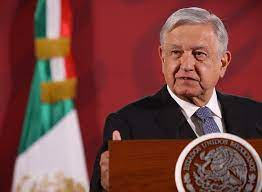 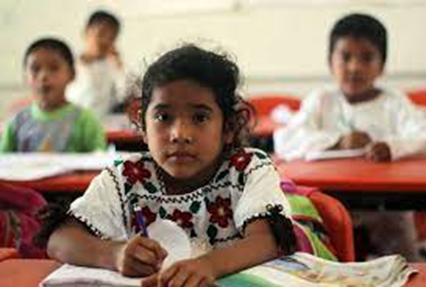 Se reconoce la contribución en la sociedad por parte de maestras y maestros considerándolos como agentes fundamentales en procesos educativos.
Enrique Peña Nieto
10ma Reforma

Reconocimiento de la ciudad de México como parte del estado por lo que tendrá que garantizar la educación.

Las leyes para distribuir la función social educativa debe ser expedida para la Federación, las entidades federativas y municipios.
2019
La creación del sistema nacional de mejora continua.
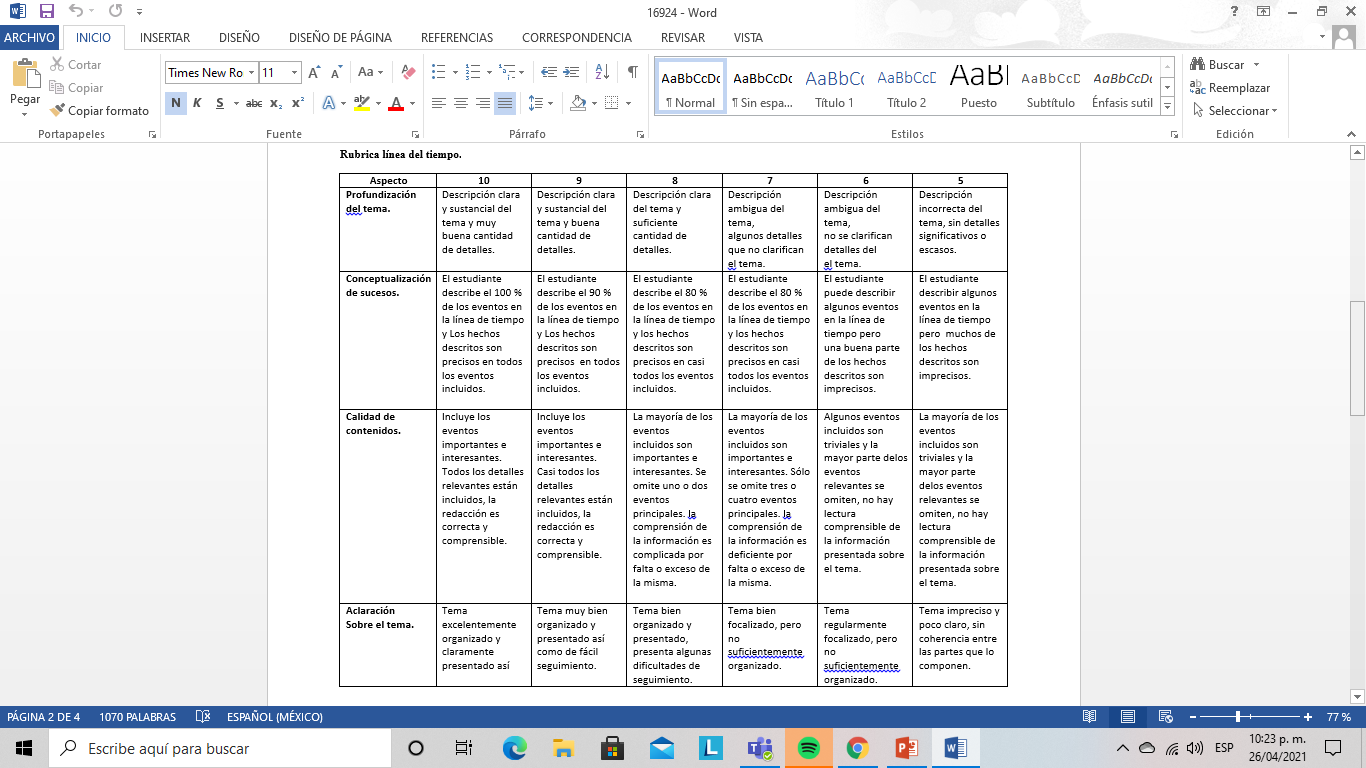 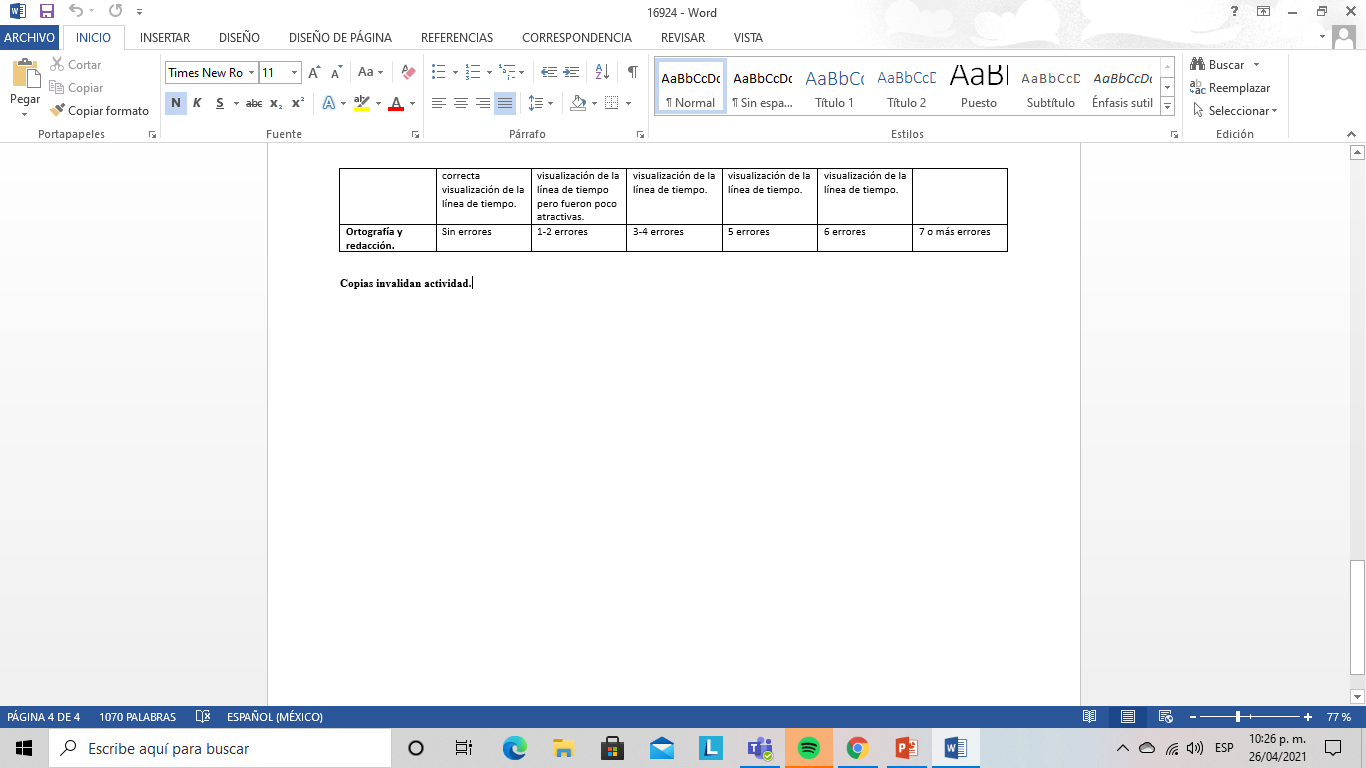